Preparing Graduate Students for 
Non-Academic Careers
American Association of Physics Teachers Meeting
Orlando, FL
January 6, 2014
Panel DC02
Dr. Lawrence Woolf
General Atomics Sciences Education Foundation
General Atomics Aeronautical Systems, Inc.
San Diego, CA 92121
1
Goals for this talk
Describe key findings of the Second Graduate Education in Physics Conference relevant to preparing students for non-academic careers
Participant stories/comments
Conference findings
2
Conference program for Preparation for Non-Academic Careers
Panel session 1 with 3 panel members (75min)
Breakout session 1 (75min)
Non-academic careers
Improving the graduate curriculum: multi/inter disciplinary courses
General professional skills: leadership/team building/communication
Breakout session 3 (75 min)
University, industry and national lab partnership for graduate education
3
Panel Session 1: Preparation for Non-Academic Careers
Zelda Gills (Lockheed Martin Corp.) 
Alex Panchula (First Solar, Inc.) 
Kathy Prestridge (Los Alamos National Lab) 

Moderator: Larry Woolf (General Atomics Aeronautical Systems, Inc.)
4
Prestridge (LANL) take-aways
Technical research skills 
Collaborations across experiment, theory, modeling, simulation 
Intellectual agility: applying existing knowledge to new situations
Communication skills
Technical results to other technical experts and program managers 
People skills 
Listen to/respect/value: technicians to senior management
5
Prestridge summary
Project management skills
Define project scope, set schedules and budgets 
Report incremental/monthly progress to management
Evolution of skills
Should begin in graduate school and not be a step function

“Agile, out-of the box thinking, communication, management, and people skills are hard requirements for future researchers”
6
Panchula (First Solar) Take-Aways
Gaps in physics education
Exposure to toolsets used in industry: software, programming, statistics
Business methods
Need to train physicists to write “the how” not “the what” in resumes
Instead of “Magnetotransport in Magnetic Nanostructures”
Use: “Experimental design, execution, data analysis and mathematical models of complex systems”
Invite alumni in industry to speak to students
7
Interesting Comments – Panel Session 1
Nobody makes an effort to teach stat mech for physicists and chemists and engineers 
Courses should provide connections to multiple scientific and applied topics – interdisciplinary
Need to change culture that students who go into industry are failures
8
Breakout Session 1: Non-academic careers Take-Aways (Zollner)
Most graduate students will not have academic careers – students should be informed about employment statistics
Lack of tracking of career paths of PhDs
Lack of knowledge of skills that PhDs find valuable in their jobs
Need to set realistic educational objectives and then survey alumni to demonstrate they have been met
9
Interesting Comments – Improving the Graduate Curriculum: Multi/Inter Disciplinary Courses
Need to show students connections to modern applications
Too many theorists teach graduate courses
Experimentalists more likely to make connections
Make students active participants in learning
Core curriculum should be updated to be relevant but each department should decide how to do that
10
Interesting Comments – Professional Skills
Does use of term soft skills imply low priority?
Better to use critical or professional skills 
Need APS statement on professional skills
Skills training should be intentional, not accidental
11
Conference Findings
Most physics PhDs will have non-academic careers
12
Majority of Physics PhDs are in Industry
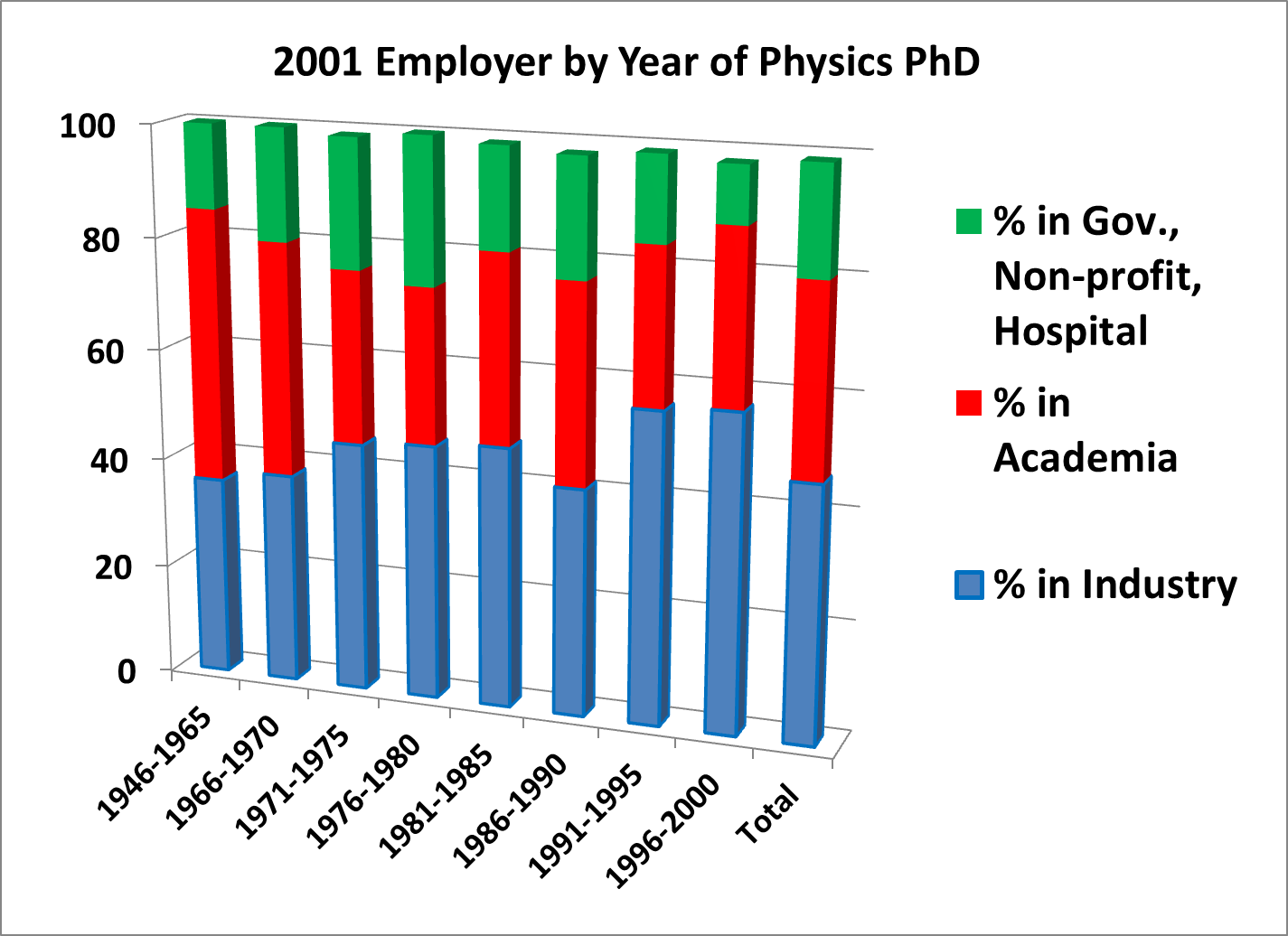 Career Outcomes for PhD Physicists – Information from the NSF’s Survey of Doctoral Recipients, by Michael Neuschatz and Mark McFarling (AIP Statistical Research Center report)
13
2006 NSF Survey of Employed Doctoral Scientists and Engineers
Physics:
Total employed: 34,310
Teaching as primary or secondary work activity: 8,270 (24%)
Table 15 of the 2006 NSF survey: Characteristics of Doctoral Scientists and Engineers in the United States: 2006
http://www.nsf.gov/statistics/nsf09317/content.cfm?pub_id=3920 id=2
14
2008 NSF Survey of Doctorate Recipients (SDR)
34,900 employed physicists
13,000 at educational institutions (37%)
9,700 are post-secondary physics teachers (28%)
21,900 at non-academic institutions (63%)
17,200 at private (49%)
3,500 at government (10%)
1,200 self-employed (3%)

Characteristics of Doctoral Scientists and Engineers in the United States: 2008; Tables 2, 8
http://www.nsf.gov/statistics/nsf13302/pdf/nsf13302.pdf
15
Physics Doctorates Initial Employment
Potentially permanent positions accepted by PhD classes of 2009 & 2010
Academic: 23%
Private sector: 57%
Government: 16%
Other: 4%
N=365

Table 1 at: http://www.aip.org/sites/default/files/statistics/employment/phdinitemp-p-10.pdf
16
Conference Findings
Expert learning and innovation skills
Apply existing knowledge to new situations – engineering/applied focus
Solve well defined and ill-defined problems
Use software, toolsets common in industry, statistics
Graduate classes can include more modern applications and connections
17
Conference Findings
Leadership
Conceptualizing and planning projects
Focus team on attaining goals
Keep team and stakeholders informed
Graduate students can develop leadership
 Mid to late in graduate career in their research
 Mentor junior graduate students and undergraduates
18
Conference Findings
Project Management
Define project scope
Develop and follow schedule
Develop and follow budget
Graduate students can begin using their thesis research as the project
19
Conference Findings
Communication Skills		
Verbal
 Co-workers, technicians, program managers, upper management, funding sources
Written
 Monthly reports, proposals, white papers, test plans, test results, final reports
 Graphs and tables for technical and non-technical audiences
Graduate students can hone these skills via thesis updates to advisors and graduate students
20
Conference Findings
Interpersonal skills
Work productively with a team as leader or member
Listening skills
Interact with customers
Later stage graduate students can lead early stage graduate students and interact with funding sources
21
Conference Findings
Proposal Writing
Proposals to internal customers
Proposals to external customers
Develop planning, research, and writing skills
Graduate students can:
Assist their professors in proposal writing early in their research
Take leadership role in proposal writing later in their research
22
Conference Findings
Connections with industry: research collaborations/internships provide students with better understanding of non-academic careers
Need to value a broad range of career paths
Include modern applications/engineering aspects/connections to other areas in graduate classes
Connect with engineering or business schools for professional skills training
23
Conference Findings
Professional masters programs include many business/soft skills
PhD programs could use professional masters programs as template
24
Primary Resources
Conference Resources (background readings)
http://www.aps.org/programs/education/graduate/conf2013/resources.cfm
Conference Program (session goals, questions to be considered)
http://www.aps.org/programs/education/graduate/conf2013/program.cfm
Presentations and Notes (scribe notes for each session, presenters opening remarks, presentations)
http://www.aps.org/programs/education/graduate/conf2013/presentations.cfm
Conference web site
http://www.aps.org/programs/education/graduate/conf2013/index.cfm
25
Other resources
“Things your adviser never told you: Entrepreneurship’s role in physics education” by Douglas Aron
Physics Today, August 13, 2013, p. 42-47 
“The Art of Being a Scientist: A Guide for Graduate Students and their mentors”  by Roel Snider and Ken Larner
“Preparing Graduate Students for Careers in Industry” by Larry Woolf
http://www.aps.org/units/fed/newsletters/spring2013/industry.cfm
Is Industry Really a "Nontraditional" Career?  by Jeffrey Hunt, Boeing Corporation
http://www.aps.org/units/fiap/newsletters/201311/
Best practices for Educating Students about Non-Academic Jobs
http://www.aps.org/careers/guidance/advisors/bestpractices/
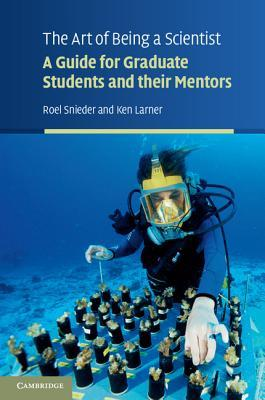 26
PhD Physicist: View from Graduate School
Thesis
Field
Physics
27
PhD Physicist: View from Industry
Proposal writing
Plans/ Reports
Engineering
Modeling
Field
Manufacturing
Documentation
Physics
Program Mgmt
Presentations
Technology Assessment/ IP
Product development
28
Scientific and Technical Knowledge Used
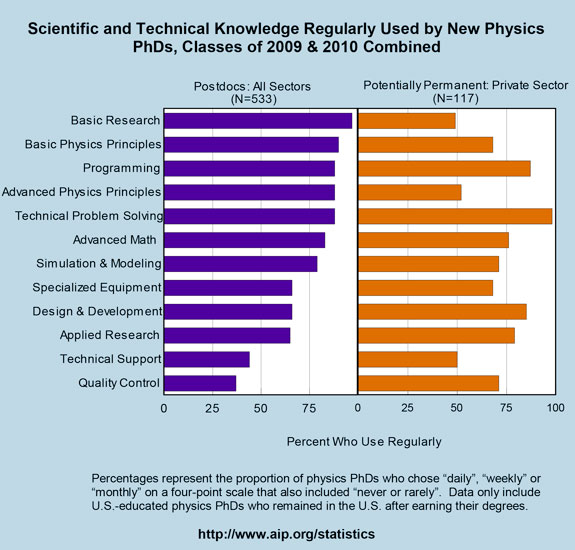 Recent Physics Doctorates:  Skills Used   Satisfaction with Employment 
Data from the degree recipient follow-up survey for the classes of 2009 and 2010 
Garrett Anderson and Patrick Mulvey
http://www.aip.org/statistics/trends/reports/physdoctorates0910.pdf
29
Interpersonal and Management Skills
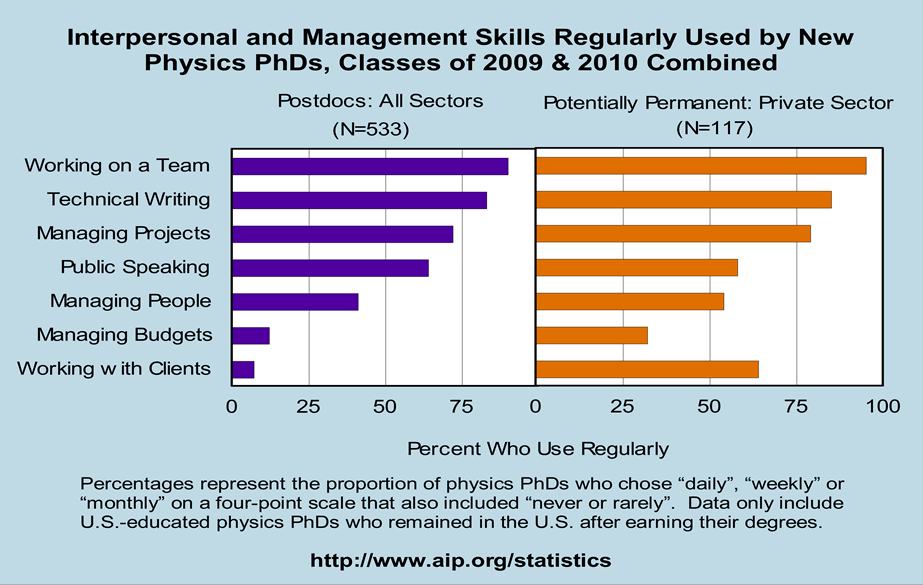 Recent Physics Doctorates:  Skills Used   Satisfaction with Employment 
Data from the degree recipient follow-up survey for the classes of 2009 and 2010 
Garrett Anderson and Patrick Mulvey
http://www.aip.org/statistics/trends/reports/physdoctorates0910.pdf
30
Conclusions
Majority of physics PhDs will have non-academic careers
Students need professional skills
Courses should include connections and modern applications
Need to engage non-academic physicists
31
Back-up slides
32
Topics covered in ScienceWorks at Carthage College
D. N. Arion, “Things your adviser never told you: Entrepreneurship’s role in physics education,” Physics Today, August 13, 2013, p. 42-47
Intelligence
Actionable: can be used and applied to novel situations
Connective: connects to other areas
Robust: widely applicable in most situations
34
Largest employers as of 1998 – most recent AIP survey
SOURCE: AIP Membership Sample Survey, 1998
35